Identification, Validation, and Management of Mendelian Traits in Livestock Breeding Programs (W216)
John B. Cole,1,* Derek M. Bickhart,2 Jana L. Hutchison,2 Daniel J. Null,2 M. Sofia Ortega,3 Christine F. Baes,4 and Christian Maltecca5
1Animal Genomics and Improvement Laboratory, ARS, USDA, Beltsville, MD
2Cell Wall Biology and Utilization Research Laboratory, U.S. Dairy Forage Research Center, ARS, USDA, Madison, WI
3Division of Animal Sciences, College of Agriculture, Food, & Natural Resources, University of Missouri, Columbia, MO
4Department of Animal BioSciences, University of Guelph, Ontario
5Department of Animal Science, North Carolina State University, Raleigh, NC
john.cole@usda.gov
Overview
How do we detect new genetic disorders?
Are incidence rates increasing?
How do we validate causal variants?
How do we manage geneticdisorders in our populations?
Where do we go from here?
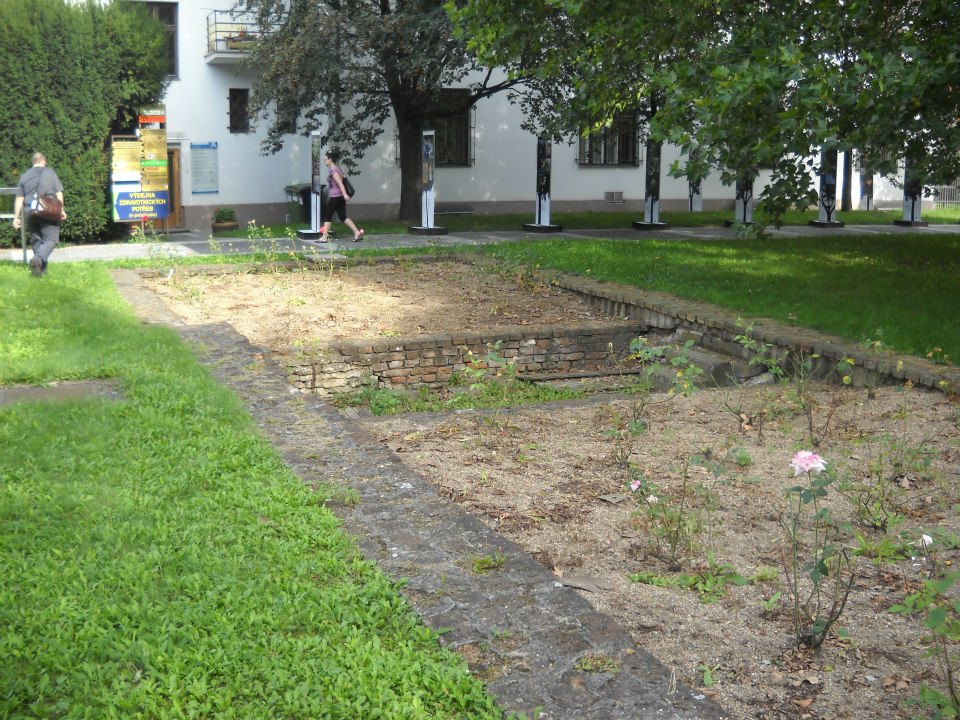 Mendelian traits
One locus, typically with two alleles
Often exhibit complete dominance
Autosomal recessive
Many loci in cattle (Cole et al.,2018; https://bit.ly/2utjPbT)
Autosomal dominant
Polled (Medugorac et al., 2011;PMID: 22737241), MITF (Philippet al., 2011; PMID: 22174915)
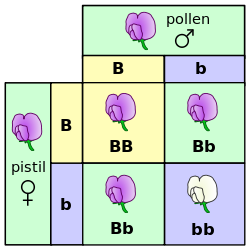 Source: https://commons.wikimedia.org/wiki/File:Punnett_square_mendel_flowers.svg.
Genetic diseases are common
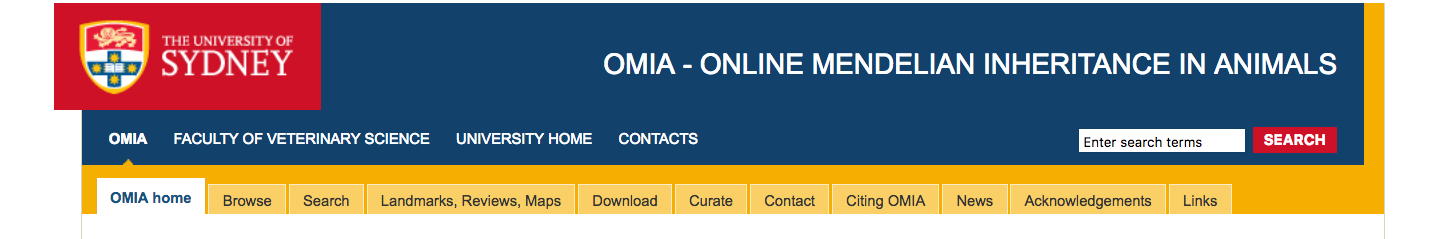 There currently are 532 genetic traits/disorders of cattle in the Online Mendelian Inheritance in Animals database
https://omia.org/home/
249 of these are Mendelian traits/disorders
This not a dairy-specific problem!
Beef cattle
Jenko et al. (2019; PMID:  30836944) reported 1 new lethal and 2 new semi-lethal haplotypes
Poultry
Youngworth and Delany (2019; PMID: 31075853) identified the causal variant for the Wingless-2 developmental syndrome
Pigs
Derks et al. (2019; PMID: 30875370) found 5 relatively common recessive lethal haplotypes in 2 commercial populations
Haplotyping in US dairy cattle
Parental Haplotypes
Paternal and maternal chromosomes phased
Chromosomes divided into 100-SNP blocks
List of unique blocks in the population computed
What haplotypes never appear as homozygotes?
Automated part of genomic evaluation workflow
Progeny Haplotypes
!
How are haplotypes affecting fertility detected?
Lethal haplotypes found by searching for blocks that never appear as homozygotes even though a substantial number are expected
Fertility data used to determine if carrier  carrier matings have reduced fertility
Identifies recessives with effects early in gestation
Dystocia data can be used to check for effects on stillbirth rates
Identifies recessives with effects late in gestations
Methodology described in VanRaden et al. (2011)
Effects confirmed using fertility data
Carrier-to- carrier matings are tested for effects on conception rate and stillbirth
Early embryonic losses show conception rate effects (e.g., HH2 and JH1)
Some variants show stillbirth effects (e.g., BH2 and HCD)
For example, matings of AH1 carrier sires to cows with AH1 carrier maternal grandsires had 6.1% lower sire conception rate
Bioinformatics used to identify putative causal variants
Known recessives in U.S. Holsteins (February 2020)
1Timing of embryonic loss/calf death for homozygous animals: B = calf death at/shortly after birth,
	E = embryonic loss/abortion, W = calf death weeks/months after birth (Cole et al., 2018; https://bit.ly/2utjPbT).
Timing of recessive effects
Late losses are more costly than early losses (Cole et al., 2016)
Jenko et al. (2019; PMID: 30836944) found a similar pattern
A defect may cause deaths in more than one time period
Estimated cost of genetic load
Cole et al. (2016) estimated annual losses of at least $10.7 million due to known recessives.
Average losses were $5.77, $3.65, $0.94, and $2.96 in Ayrshire, Brown Swiss, Holstein, and Jersey, respectively.
This is the economic impact of genetic load as it affects fertility and perinatal mortality.
Actual losses are likely to be higher.
How many defects do animals carry?
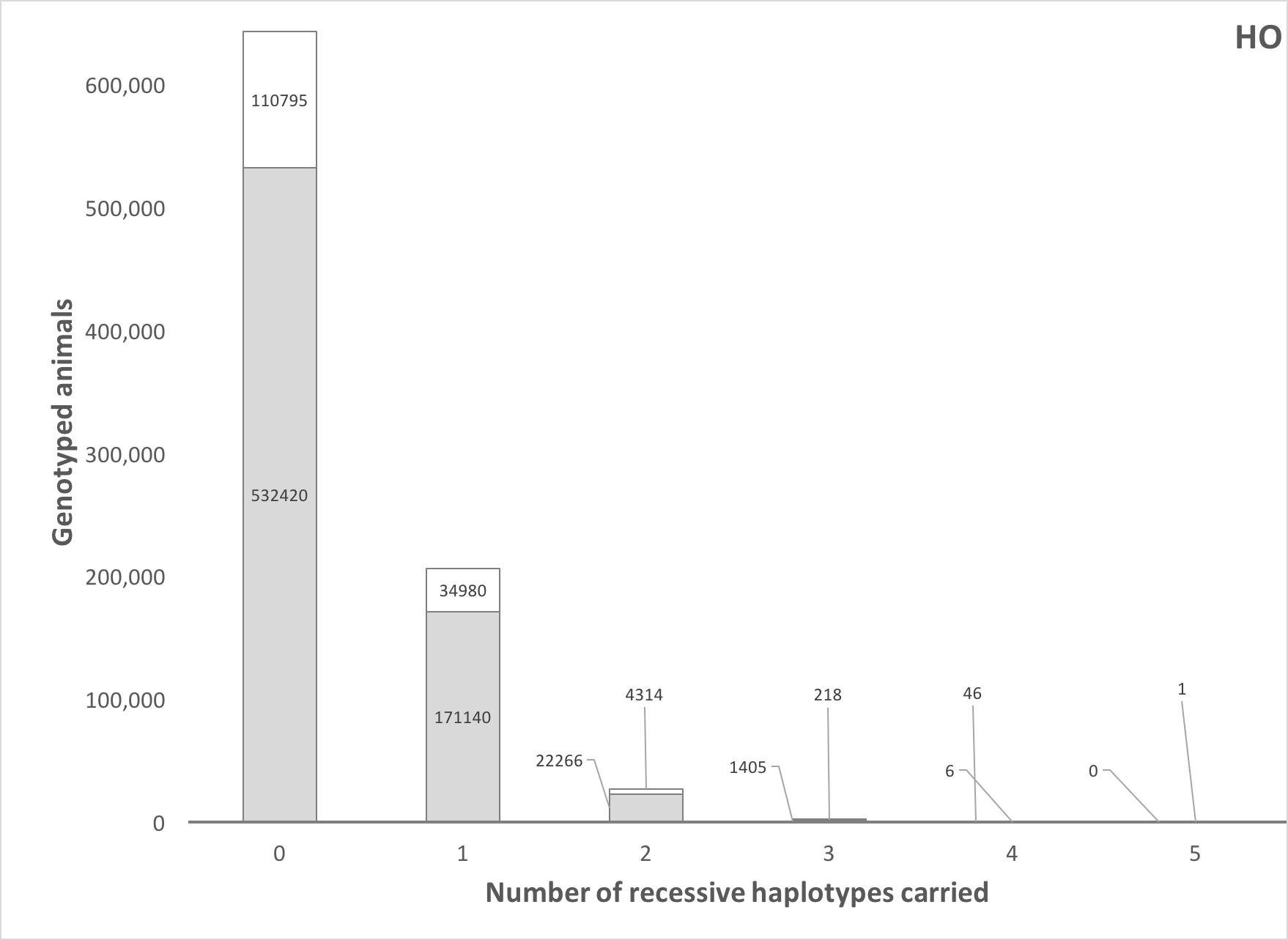 Source: Cole et al. (2016).
Frequencies change over time
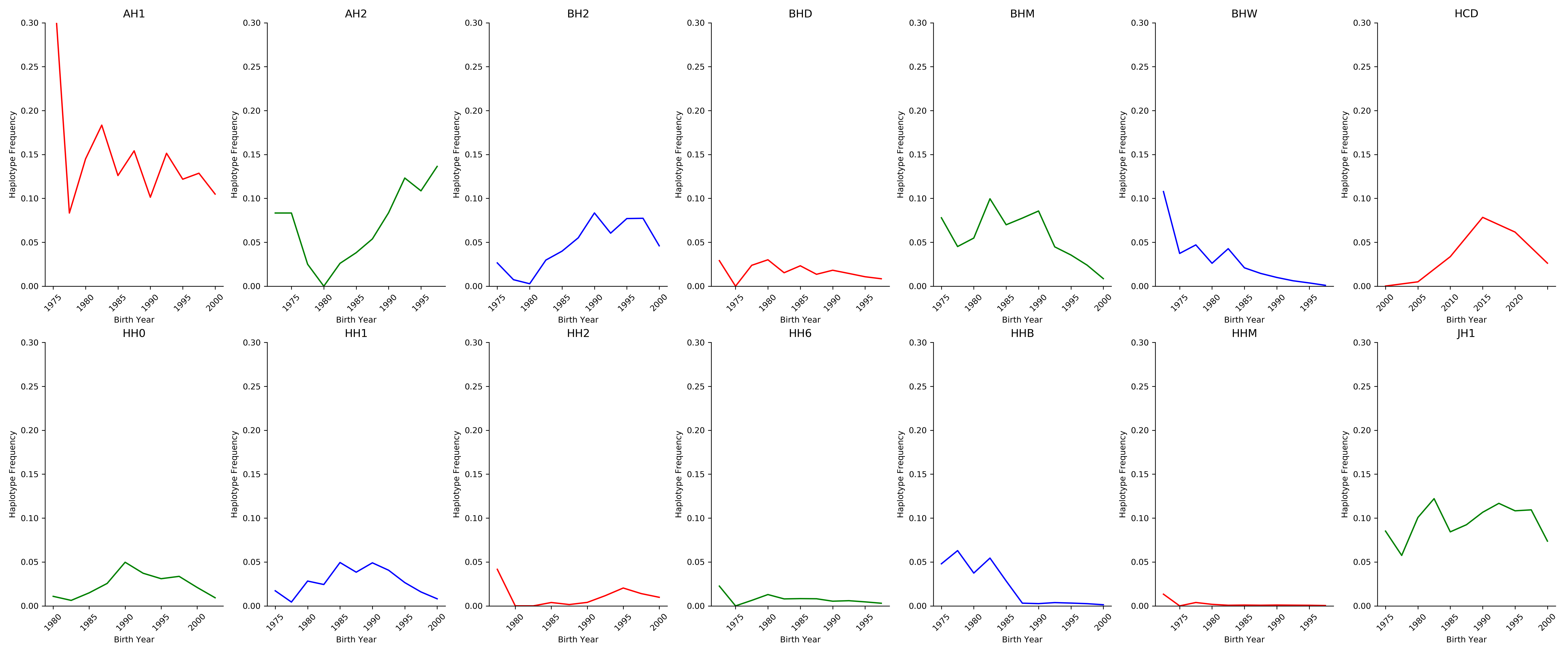 The best way to reduce the frequency of harmful alleles is to not use carrier bulls!
Does pleiotropy affect traits of economic importance?
Effects of recessive haplotypes on yield, fertility, and longevity generally were small even when different from 0
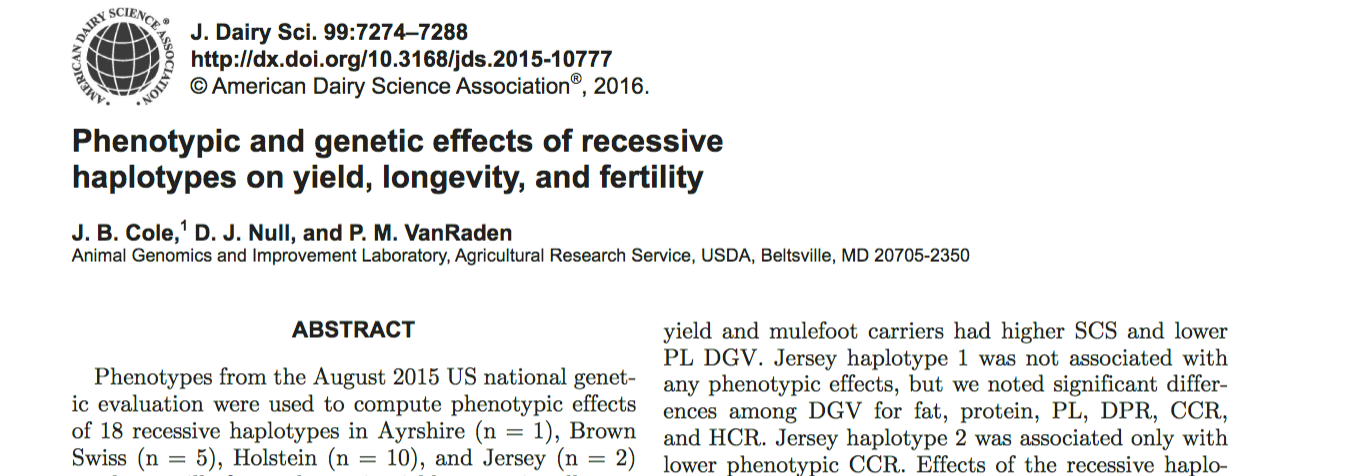 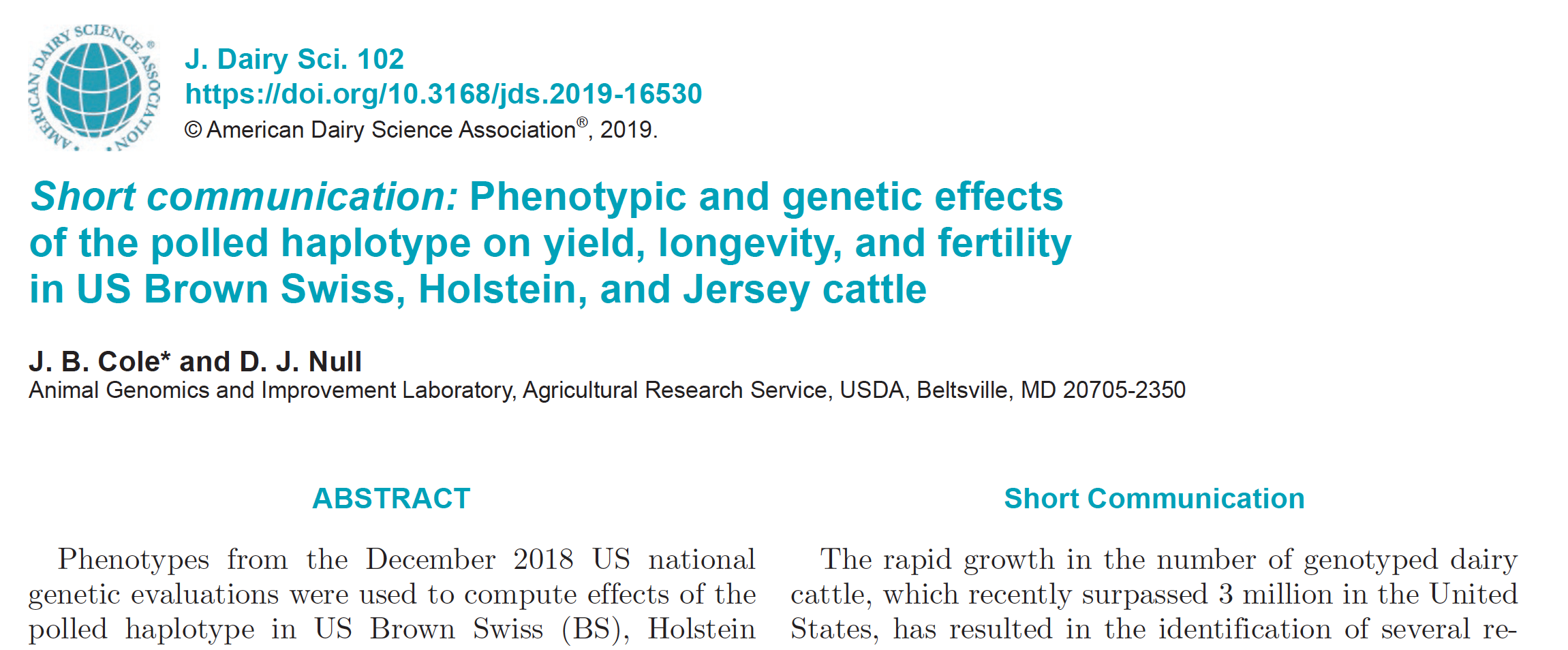 Is the number of defects increasing?
MacArthur et al. (2012) estimated that human genomes contain ~100 loss-of-function mutations, and ~20 completely inactivated genes
The mutations are there even if we have not identified them yet
Example: HH6, mutation in SDE2 (Fritz et al., 2018)
Our detection methods are improving as our technology improves
We continue to make many copies of haplotypes from a small number of bulls, uncovering existing genetic load
Validation of candidate variants
Candidate genes for early embryonic losses not always validated in the laboratory
Targeted knockouts can be used to validate candidates for early embryonic losses
Relatively fast and cost-effective
Source: University of Florida (2013).
Why is functional validation desirable?
Not all mutations produce phenotypic change
Compensatory networks can buffer against deleterious mutations (Rossi et al., 2015)
Many homozygous loss-of-function alleles produce no deleterious phenotypes, including some expected to result in genetic disease (Narasimhan et al., 2016)
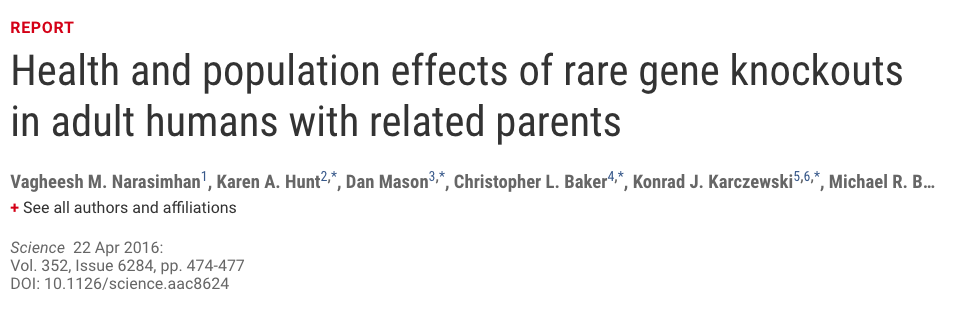 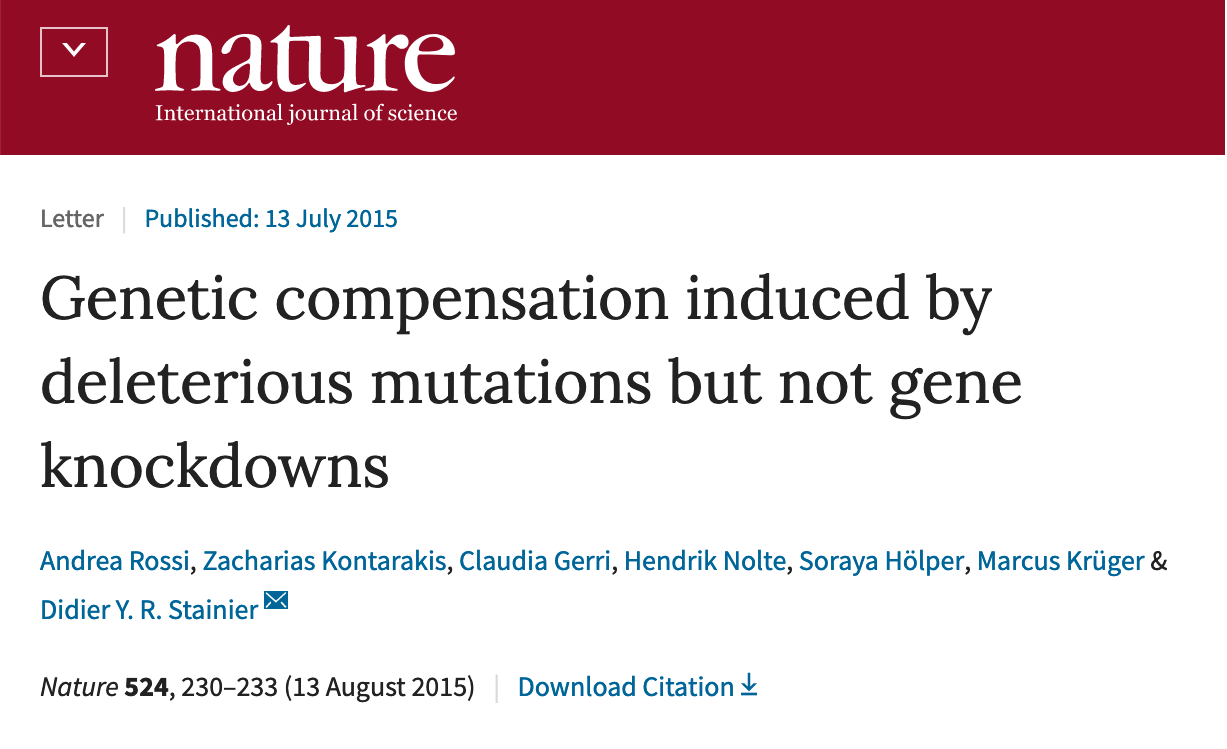 Identification of candidate HH2 variant
HH2 identified from a deficiency-of-homozygotes approach and undesirable effects on conception rate and stillbirths confirmed
5 carriers were present in a group of 183 sequenced Holstein bulls selected to maximize the coverage of unique haplotypes
3 variants concordant with the haplotype calls were found in the HH2 region
A high-impact frameshift in intraflagellar protein 80 (IFT80) was confirmed in Holsteins from the 1000 Bull Genomes Project that shared no animals with the discovery set
Validation of candidate HH2 variant
IFT80-null embryos generated by truncation at exon 2 with guide-RNAs annealed to Cas9 mRNA
Abattoir-derived oocytes fertilized in vitro with high-fertility semen
Embryos injected at the one-cell stage with CRISPR-Cas9 complex (treatment) or Cas9 mRNA (control) before return to culture
IFT80-null embryos arrested at the 8-cell stage of development, consistent with data from mouse hypomorphs and HH2 carrier-to-carrier matings
HH2 candidate confirmed with functional validation
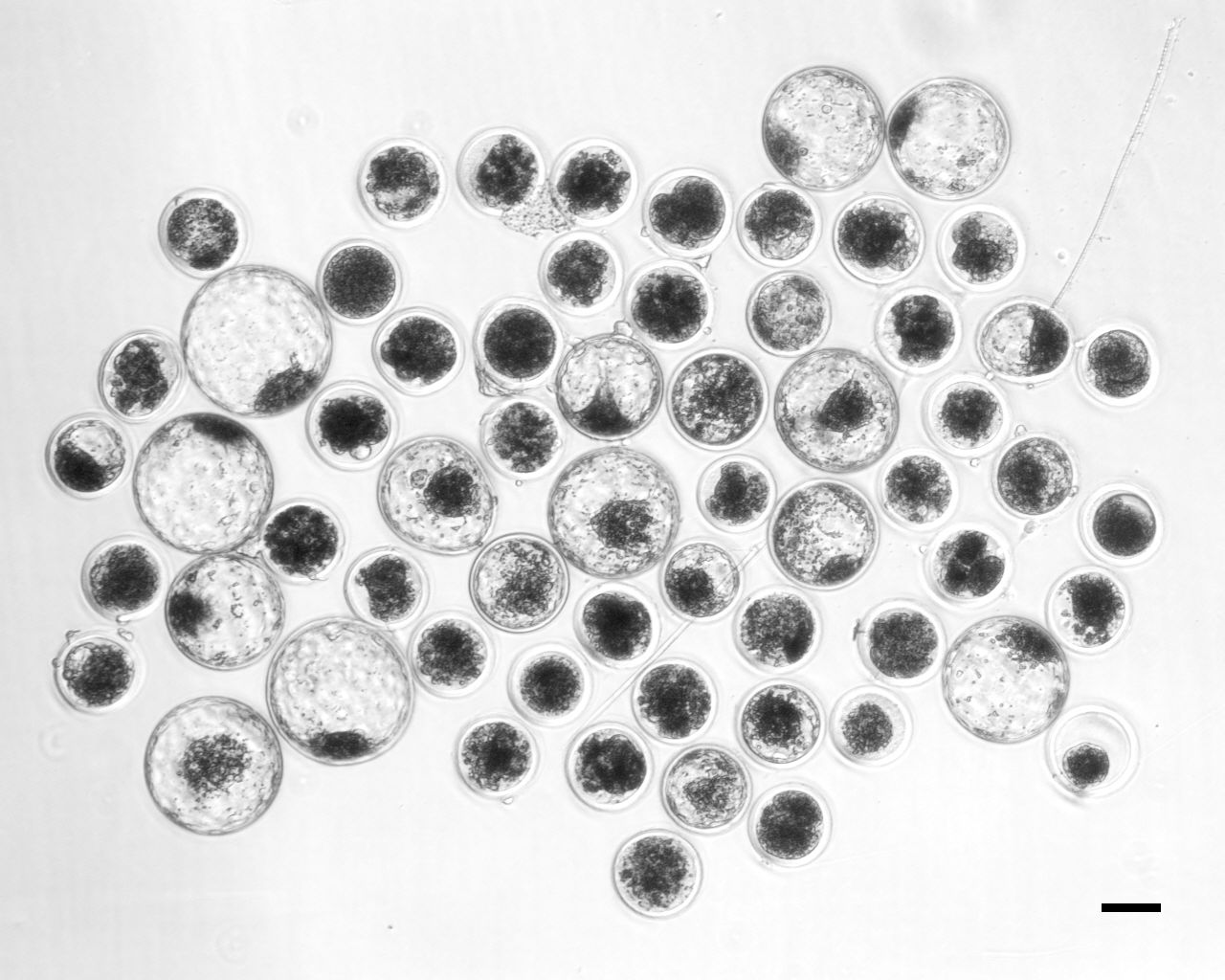 A frameshift in IFT80 at 107,172,615 bp (p.Leu381fs) disrupts wnt and hedgehog signaling, and is responsible for the death of homozygous embryos
A tag SNP will be used to track the causal mutation
Proven sires could be genotyped to confirm concordance
Control embryos injected with only Cas-9 (left)
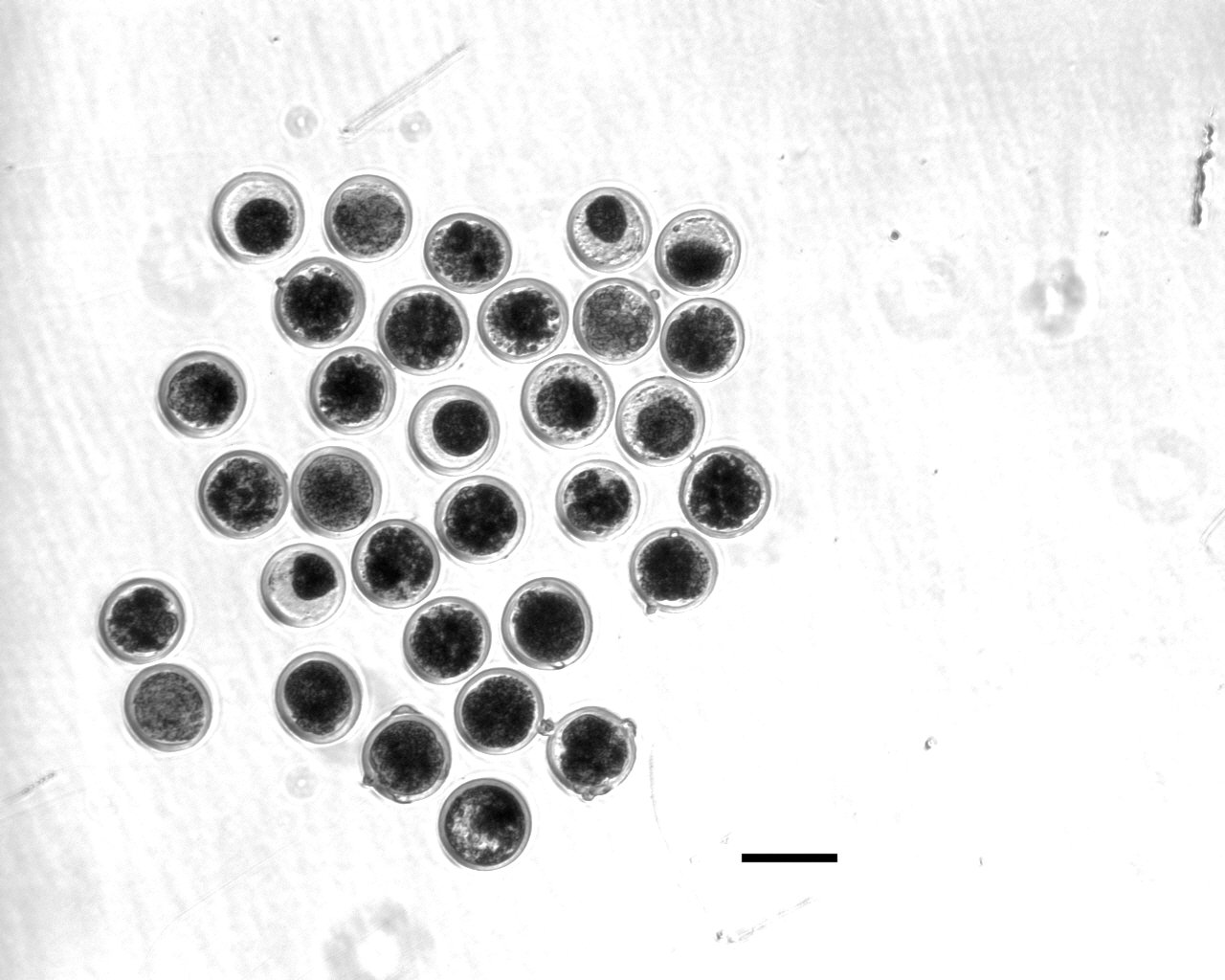 Treatment embryos injected with Cas-9 and IFT80 exon 2 guide RNA (right)
Should carrier bulls be culled?
Remove carrier bulls from the population if population is large enough and non-carrier bulls are available
Non-carrier bulls are as good as carrier bulls, on average
Source: Cole et al. (2016).
Bull carrier status should be published
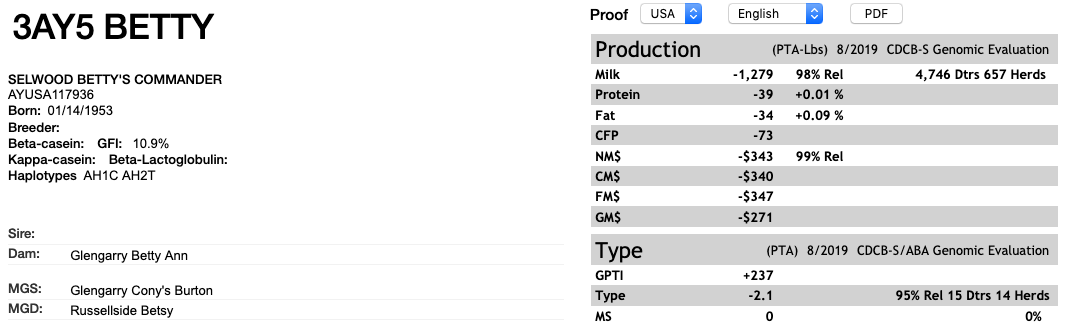 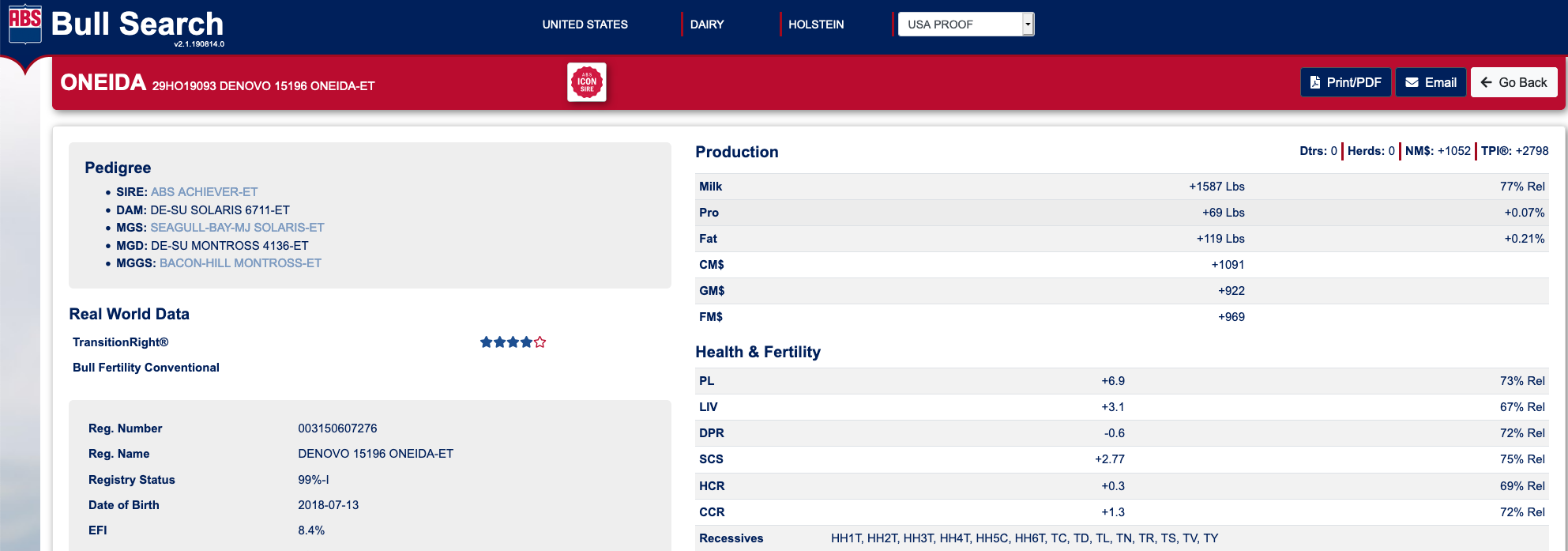 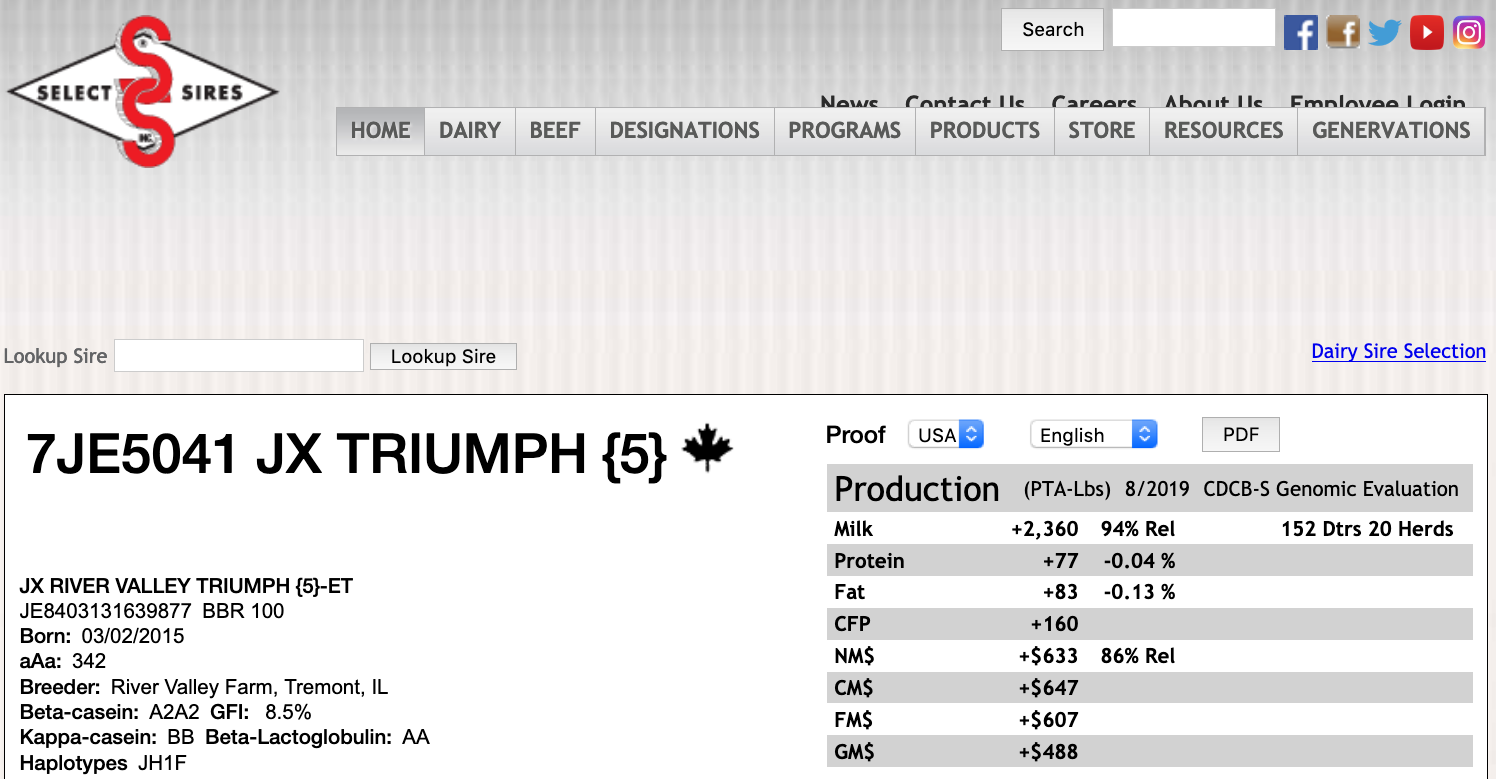 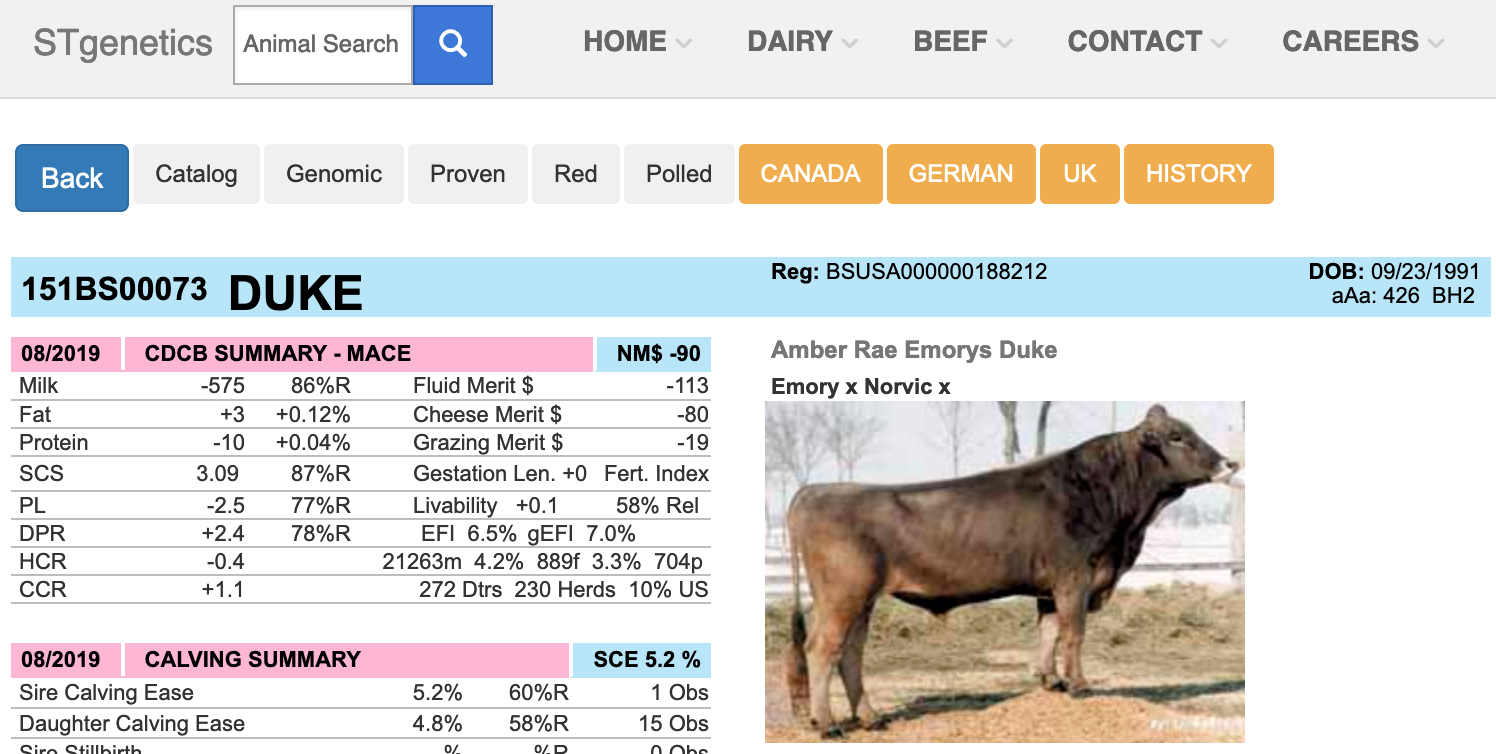 Include marker information when selecting mates
Shepherd and Kinghorn (2001) described a look-ahead mate selection scheme using markers.
Li et al. (2006, 2008) showed QTL provide more benefit when used in mate selection rather than in index selection.
Van Eenennaam and Kinghorn (2014) proposed selection against the total number of lethal alleles and recessive lethal genotypes.
Cole (2015) suggested that parent averages can be adjusted to account for genetic load in sequential mate allocation schemes.
Can we edit our way around the problem?
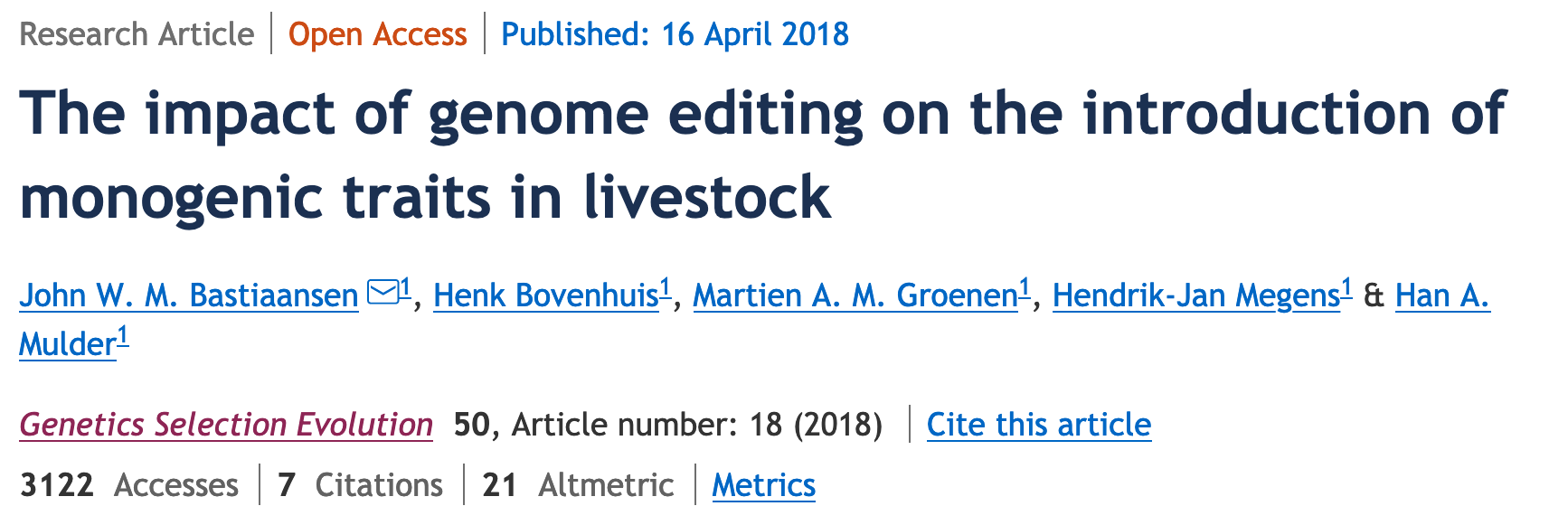 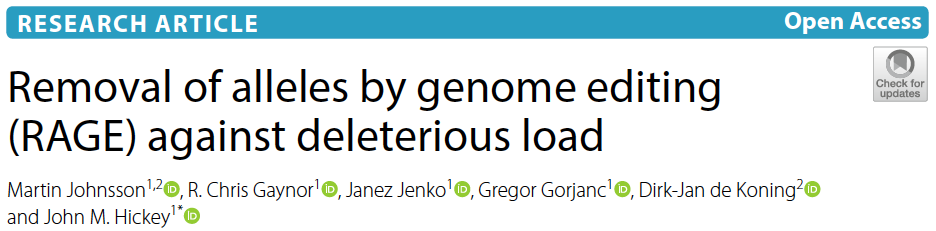 Bastiaansen et al. (2019)
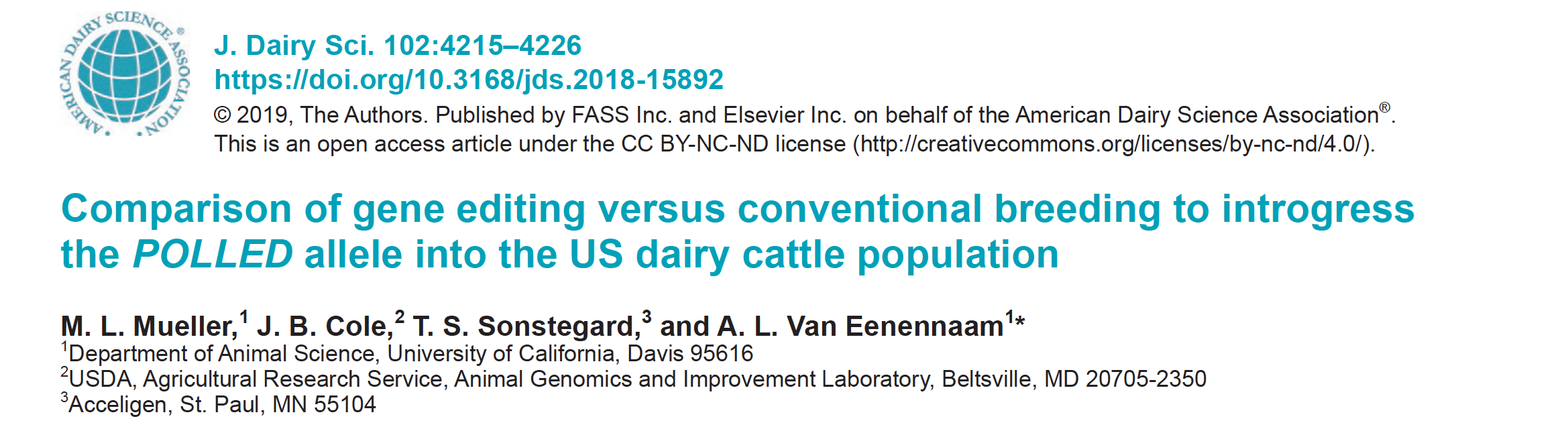 Johnsson et al. (2019; PMID: 30995904)
Mueller et al. (2019)
Conclusions
Mendelian genetic disorders are responsible for economic losses to dairy farmers
As technology improves we are identifying more recessive defects
CRISPR-Cas9 knockouts can be use for functional validation of candidate mutations
Gene editing should be used to eliminate harmful alleles from the population
Carrier bulls should not be used when non-carrier bulls are of comparable genetic merit and bottlenecks may be avoided
Acknowledgments
Mr. Kenneth Shallop, and Dr. Steve Schroeder of AGIL assisted with DNA extraction, sequencing, and alignment of resulting reads.
The Council on Dairy Cattle Breeding (Bowie, MD) provided access to the National Dairy Database for testing fertility effects and identifying candidate HH2 regions.
Access to SNP genotypes and DNA for sequencing was provided by the Collaborative Dairy DNA Repository (Verona, WI).
Data from Run 7 of the the 1000 Bull Genomes Project were used for independent validation of HH2.
Support
Bickhart: ARS project 5090-31000-026-00-D
Bickhart and Cole: AFRI Grant 2016-67015-24886
Cole, Hutchison, and Null: ARS project 8042-31000-002-00-D
Cole and Ortega: NIH and USDA-NIFA Dual-Purpose R01 Grant 4097656
USDA is an equal opportunity provider and employer.
Mention of trade names or commercial products in this presentation is solely for the purpose of providing specific information and does not imply recommendation or endorsement by the US Department of Agriculture.
Questions?
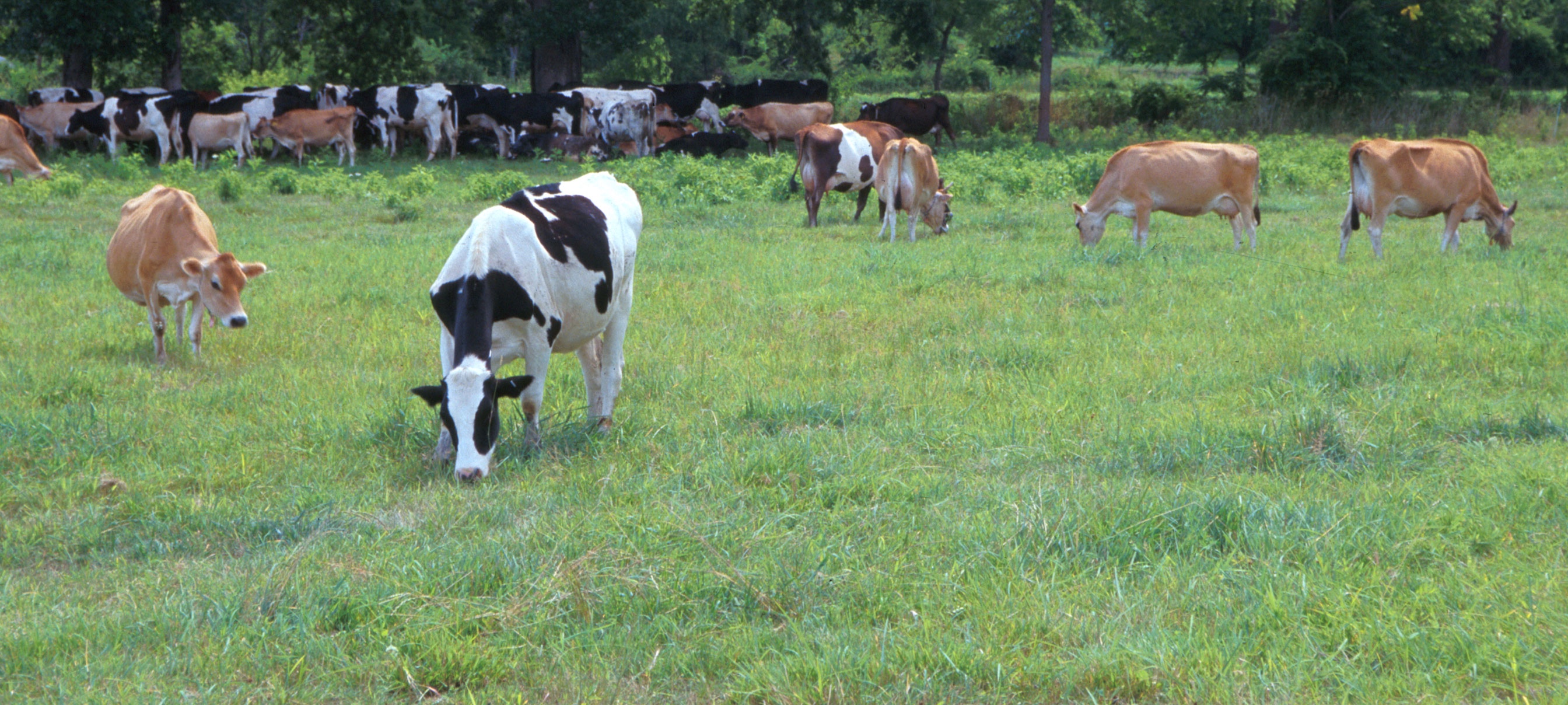 AIP web site:
http://aipl.arsusda.gov/
Holstein and Jersey crossbreds graze on American Farm Land Trust’s
Cove Mountain Farm in south-central Pennsylvania
Source: ARS Image Gallery, image #K8587-14; photo by Bob Nichols